ФЕДЕРАЛЬНАЯ СЛУЖБАпо экологическому, 
технологическому и атомному надзору
Приволжское управление
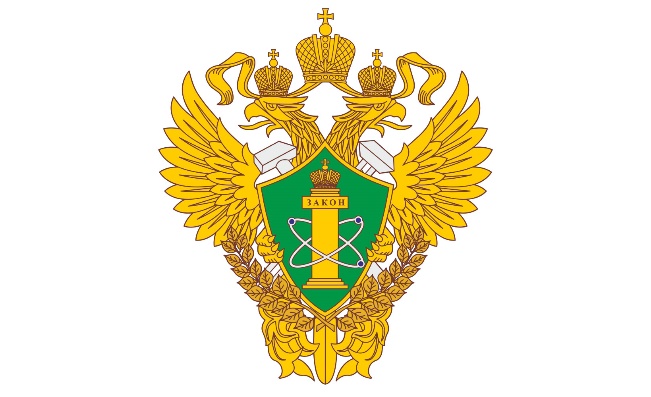 Количество поднадзорных опасных производственных объектов Х,НХ, РС
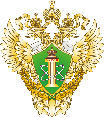 Приволжское управление 
Ростехнадзора
2
Результаты контрольно-надзорных мероприятий  за 2021 год Х,НХ, РС
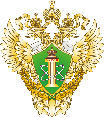 Приволжское управление 
Ростехнадзора
3
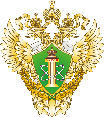 Приостановление деятельности  на объектах Х, НХ, РС
Приволжское управление 
Ростехнадзора
4
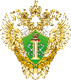 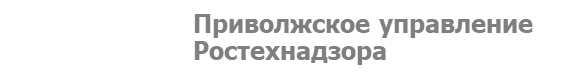 Динамика аварий на опасных производственных объектах  РС
5
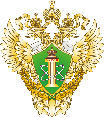 Динамика аварий и инцидентов на объектах ХИМИИ и Нефтехимии
Приволжское управление 
Ростехнадзора
6
Динамика несчастных случаев и травматизма в области промышленной безопасности  на объектах Х,НХ, РС
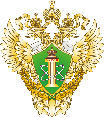 Приволжское управление 
Ростехнадзора
7
государственный надзор ЗА объектами Х,НХ, РС
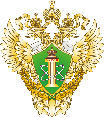 Приволжское управление 
Ростехнадзора
8
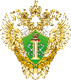 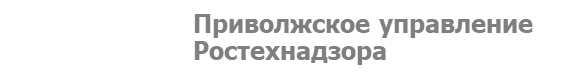 9
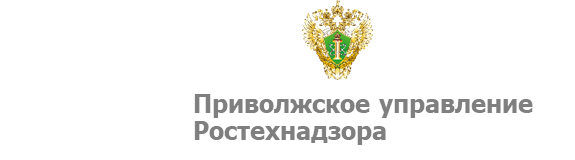 Количество постановлений о назначении административных наказаний, вынесенных по результатам рассмотрения дел об административных правонарушениях :
10
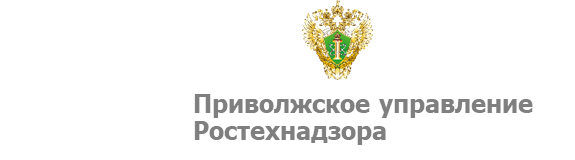 В целях обеспечения безопасности и повышения противоаварийной                 устойчивости поднадзорных предприятий Приволжское управление                при контрольно-надзорной деятельности усиливает контроль:
11
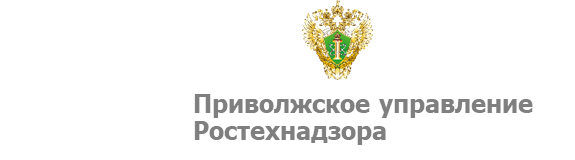 Спасибо за внимание!